plots of ground tracks for V22.1 gravity

available August 15, 2013
all filtered 0.5 gain at 10 km wavelength

complete geosat/gm
ers-1/gm
envisat/35/30
cryosat/lrm/36 mo.
complete jason/ers/gm
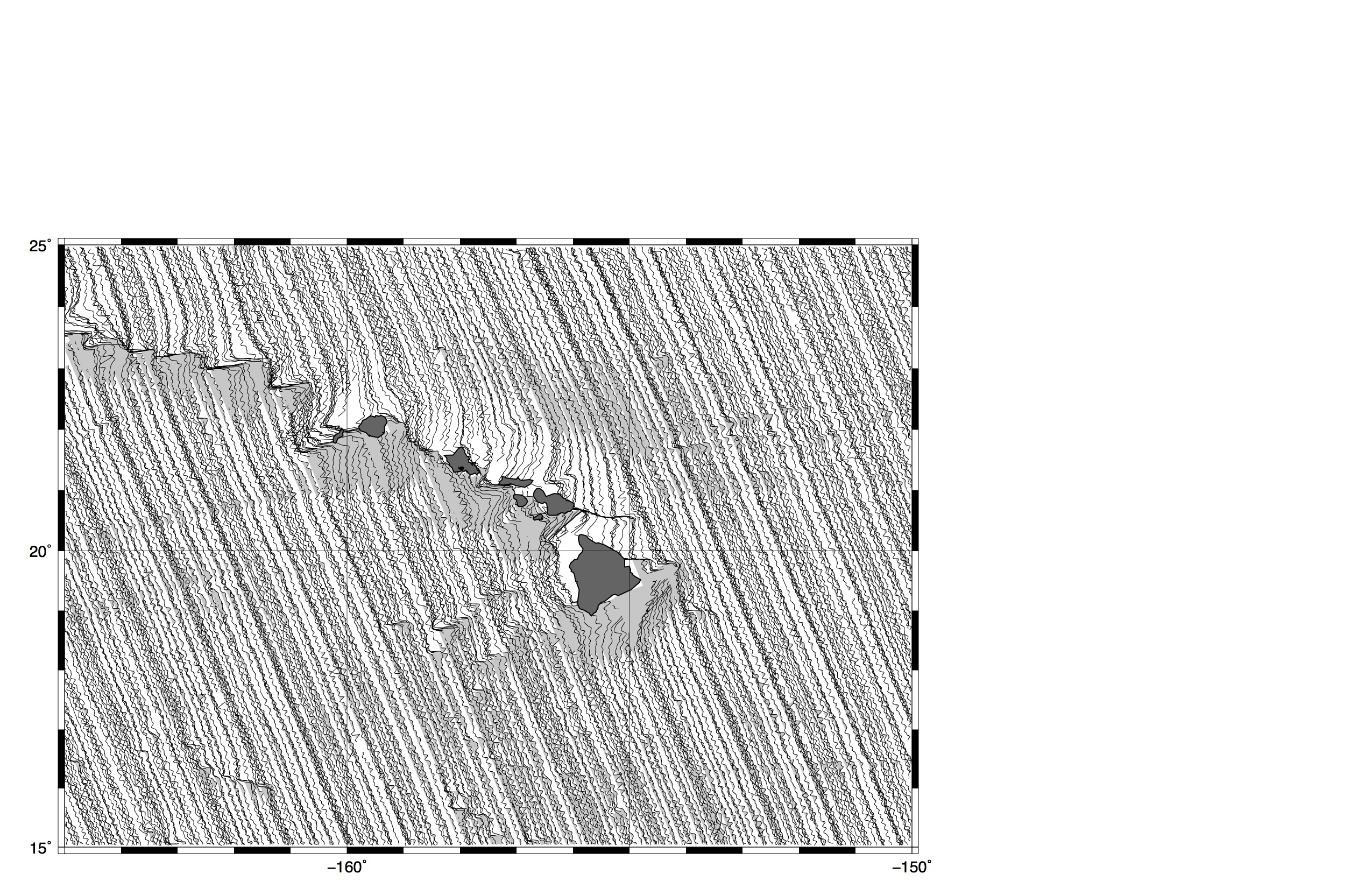 geosat – ascending (old)
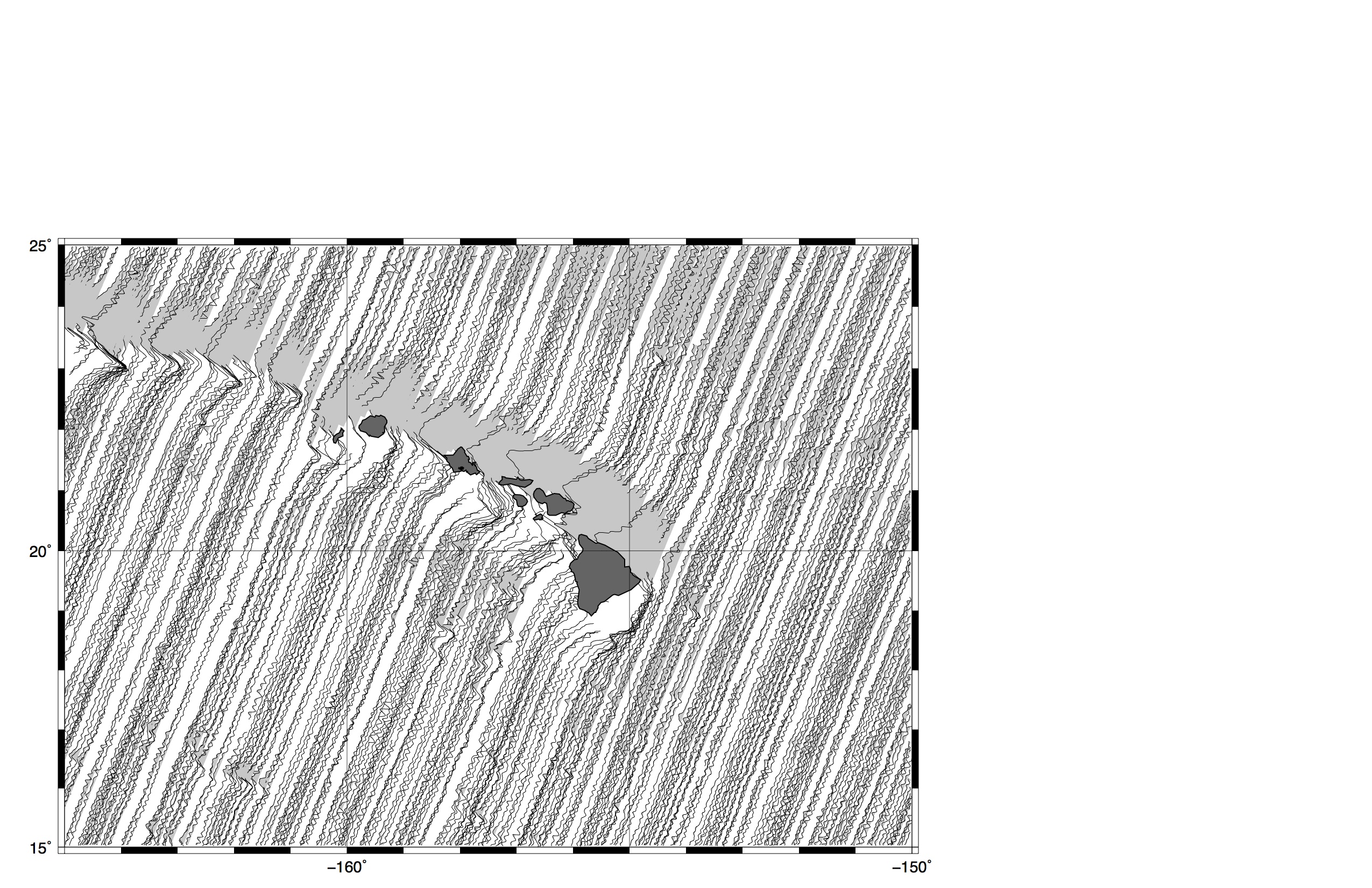 geosat – descending (old)
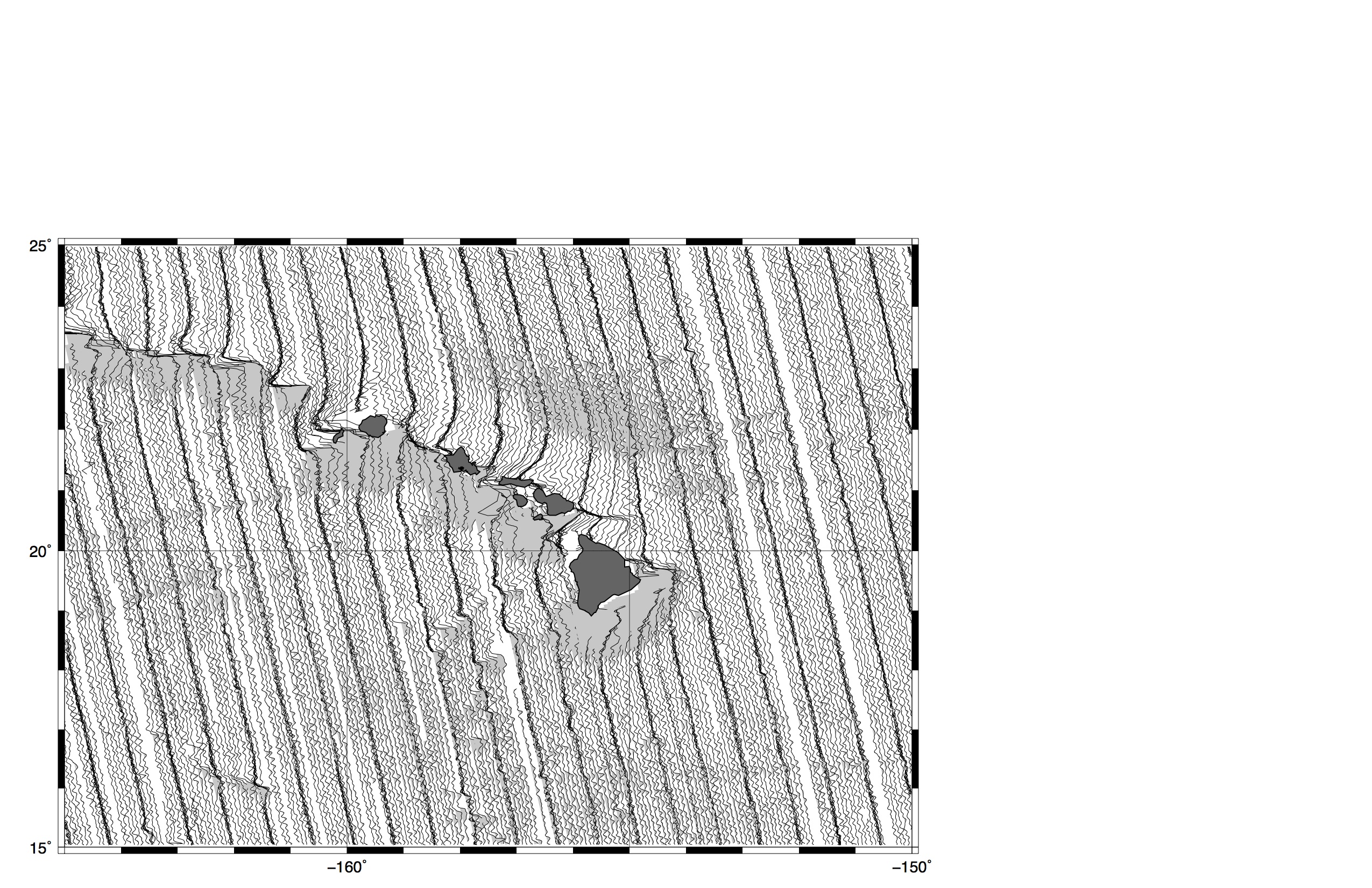 ers-1 – ascending (old)
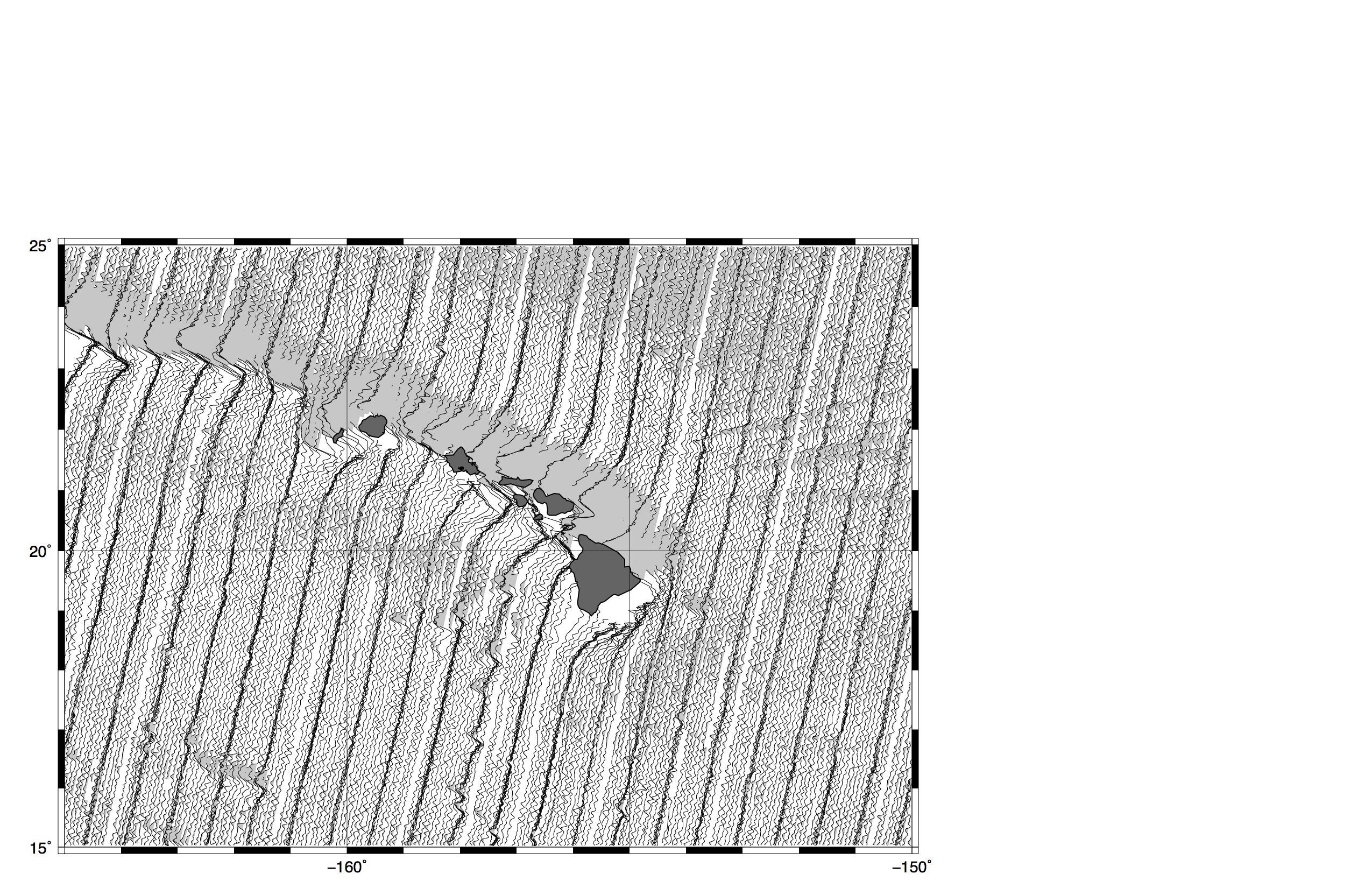 ers-1 – descending (old)
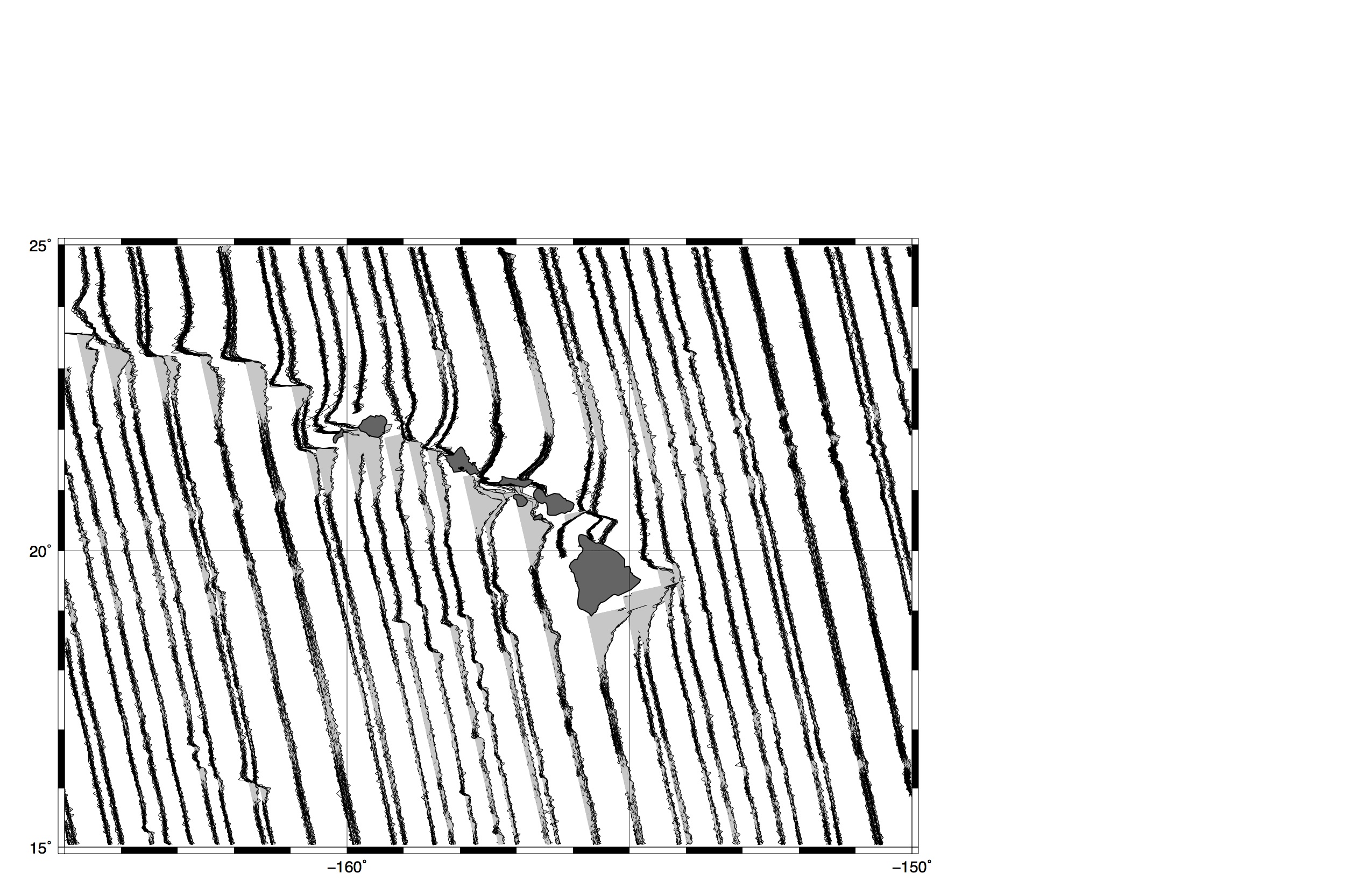 envisat – ascending (new)
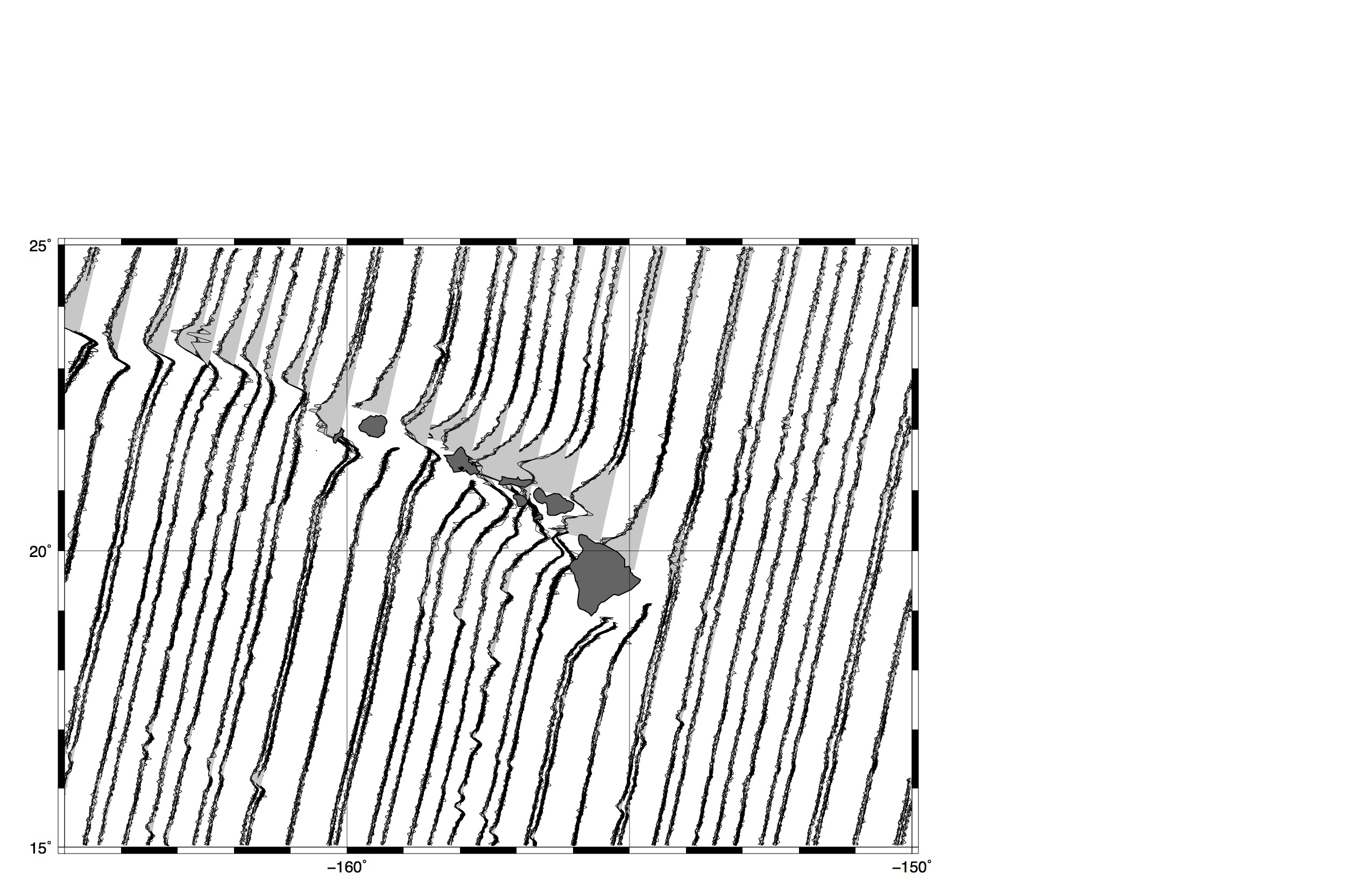 envisat – descending (new)
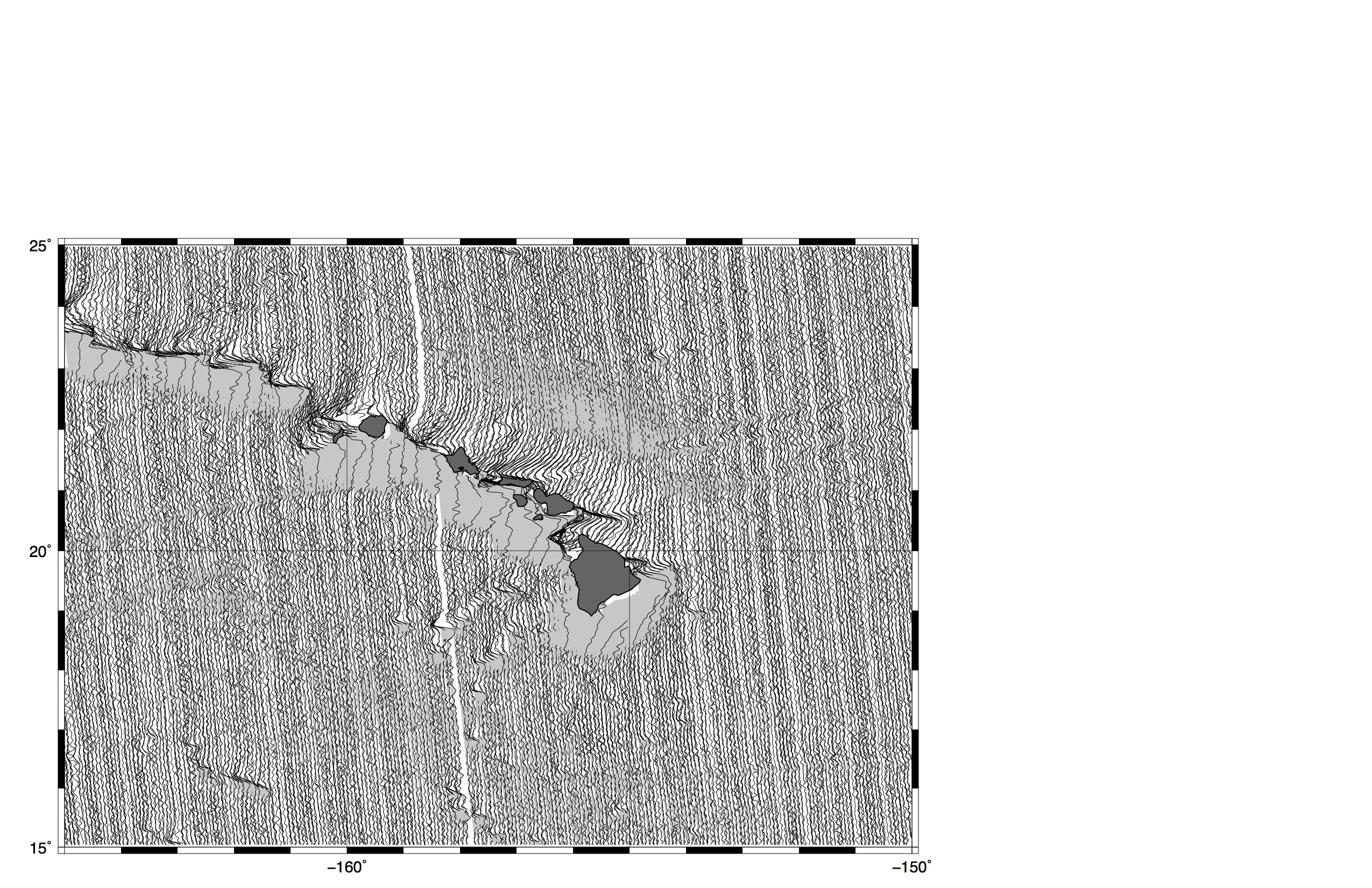 cryosat – ascending (new)
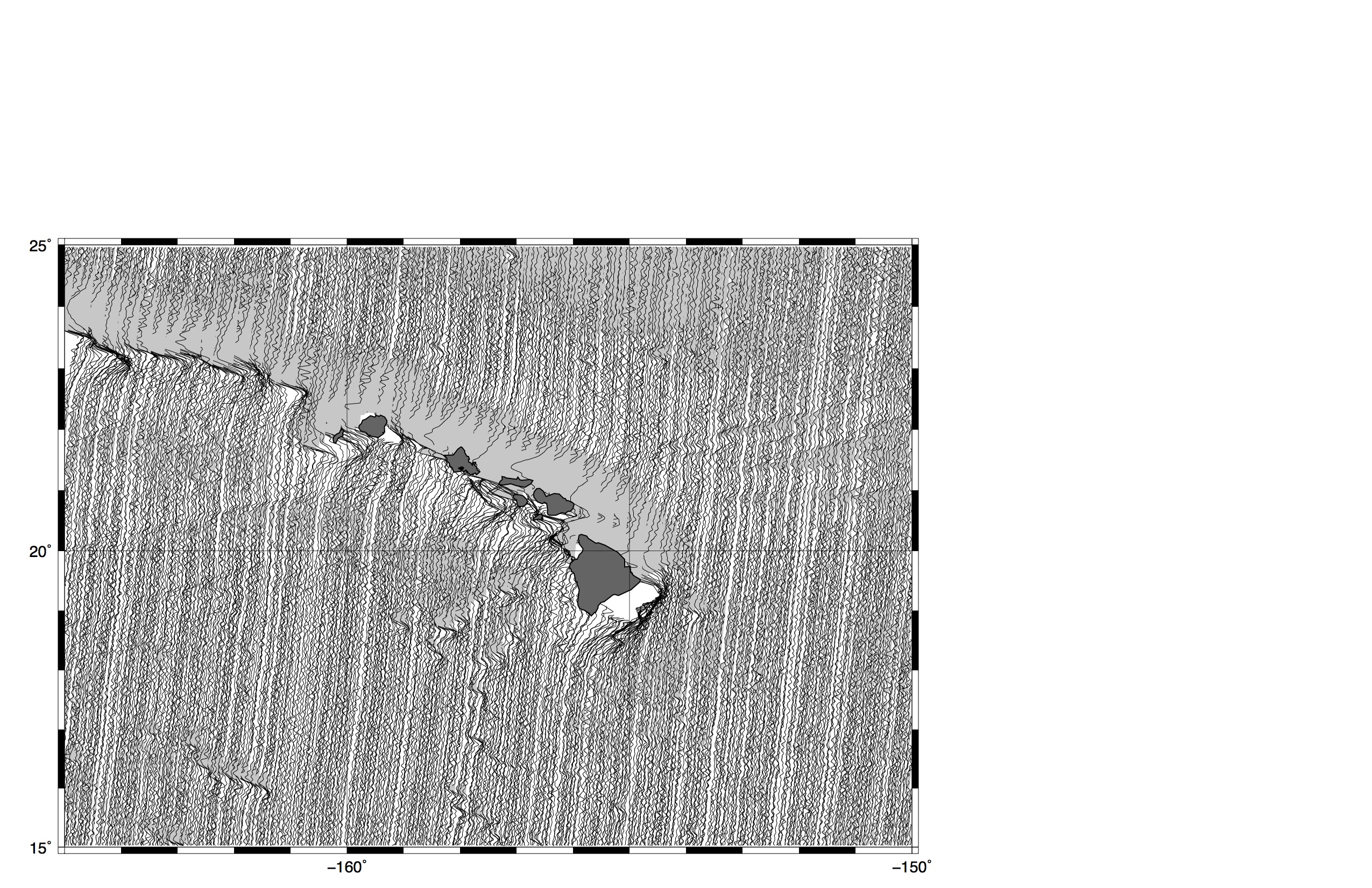 cryosat – descending (new)
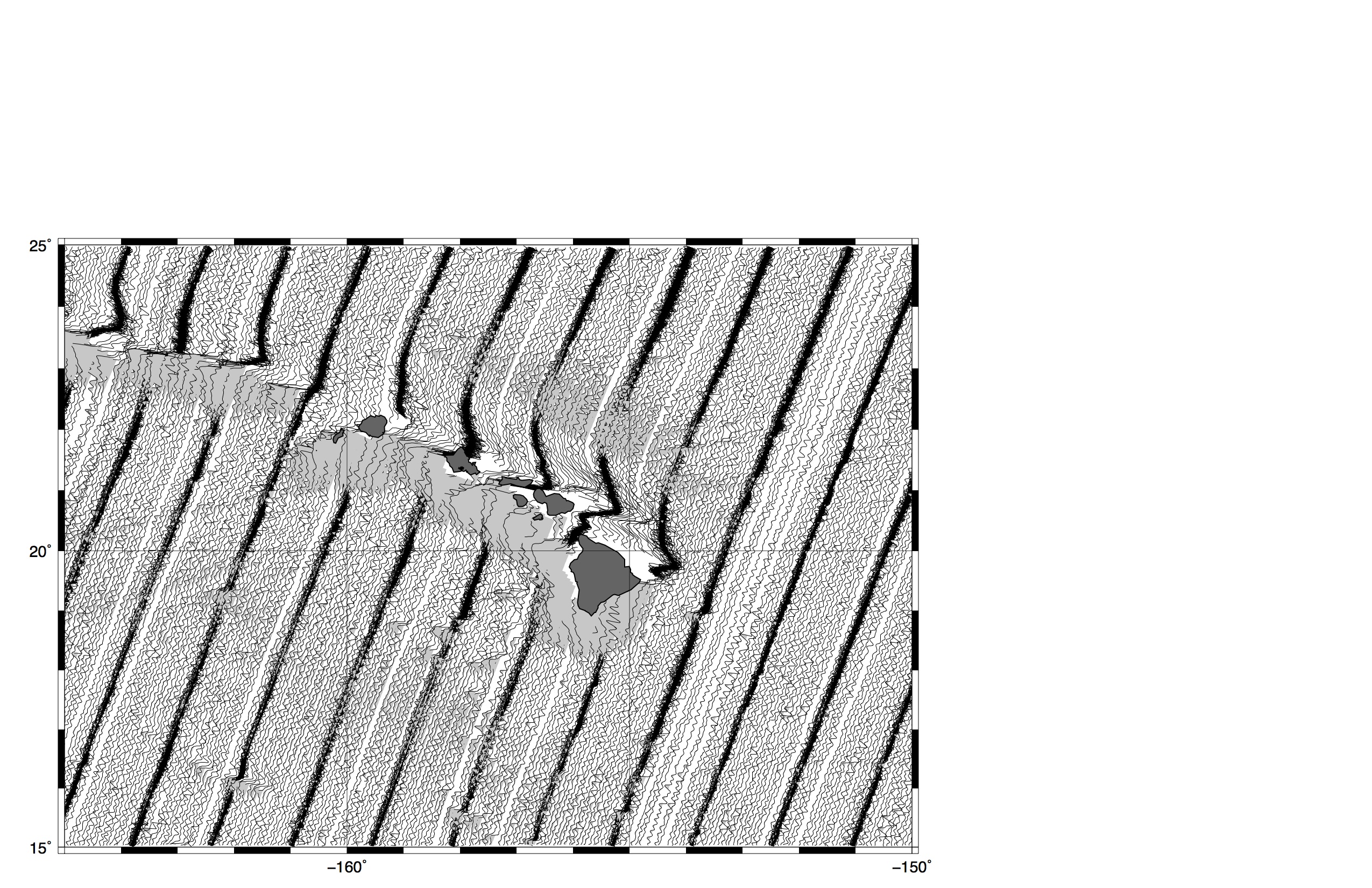 jason – ascending (new) – 3par
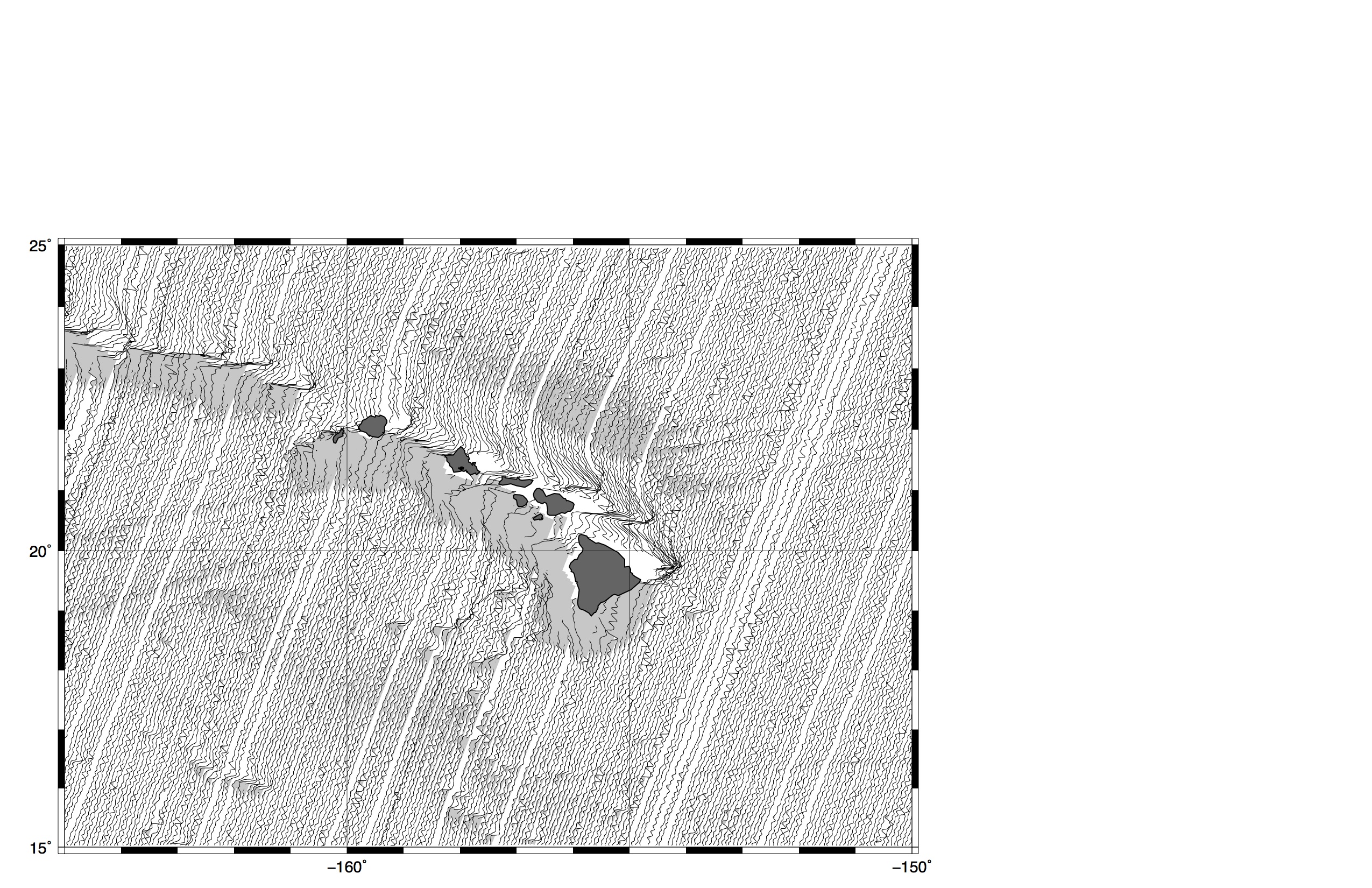 jason – ascending (new) – 2par
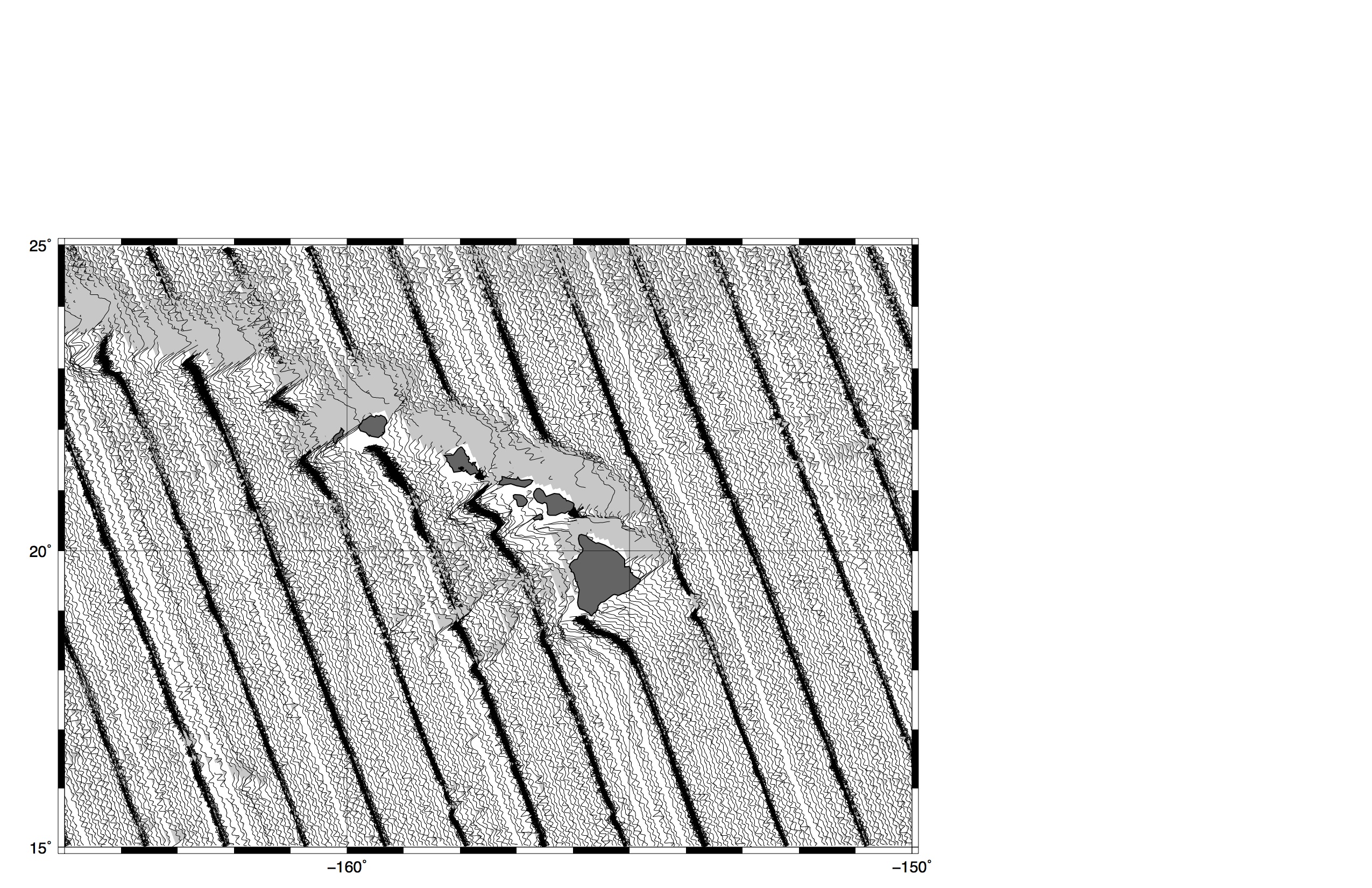 jason – descending (new)-3par
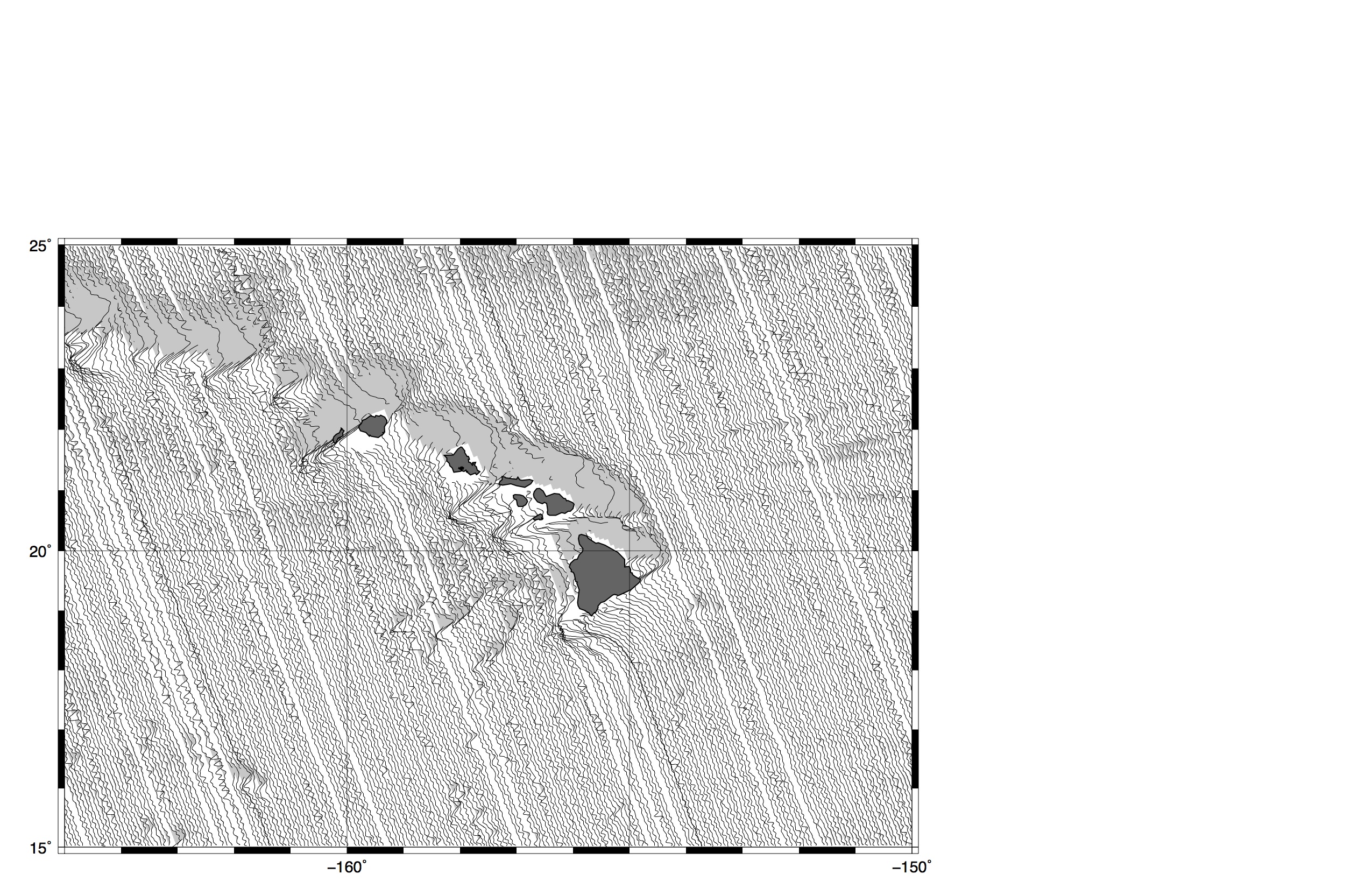 jason – descending (new)-2par
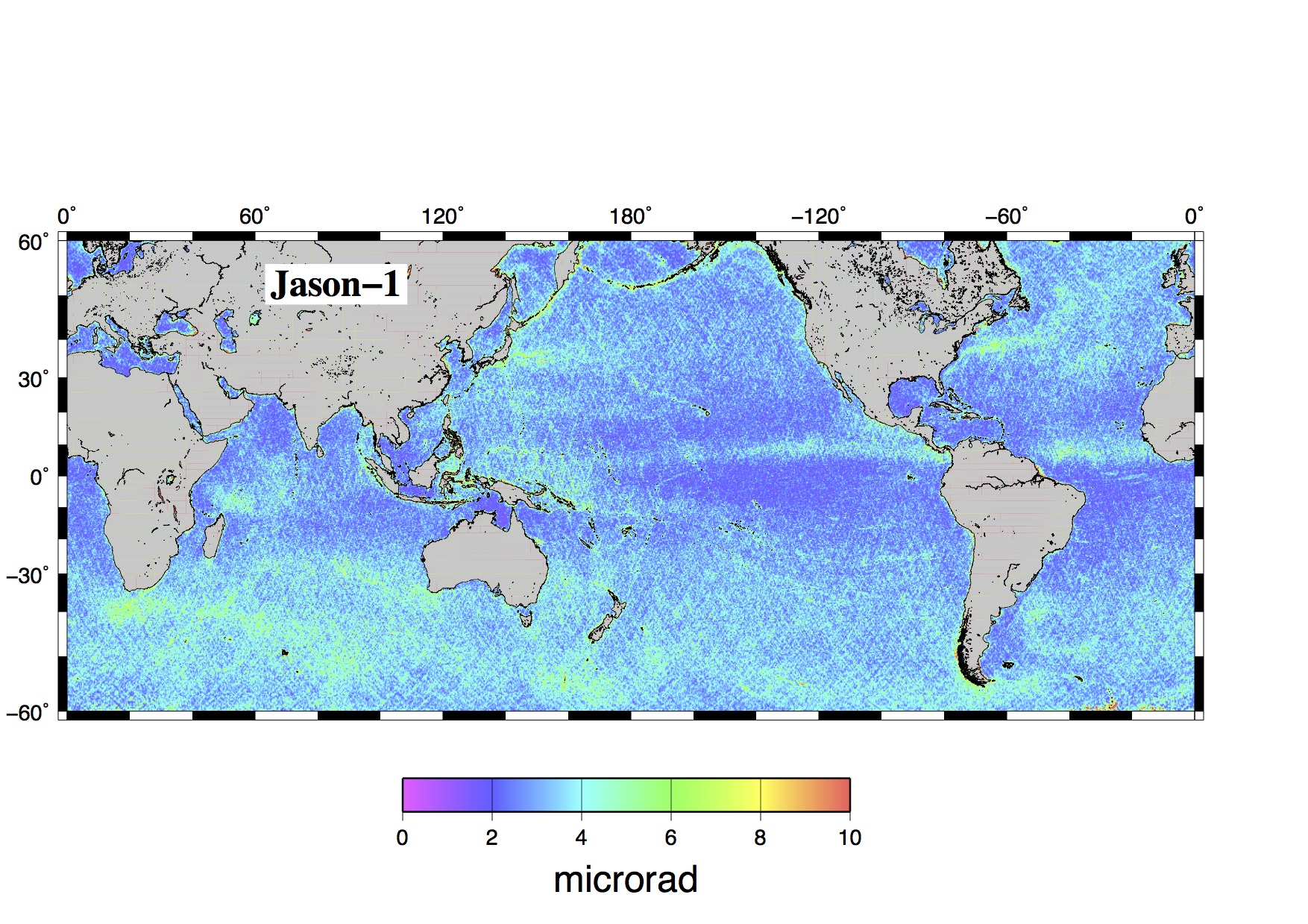 jason w.r.t. V21 - 3par
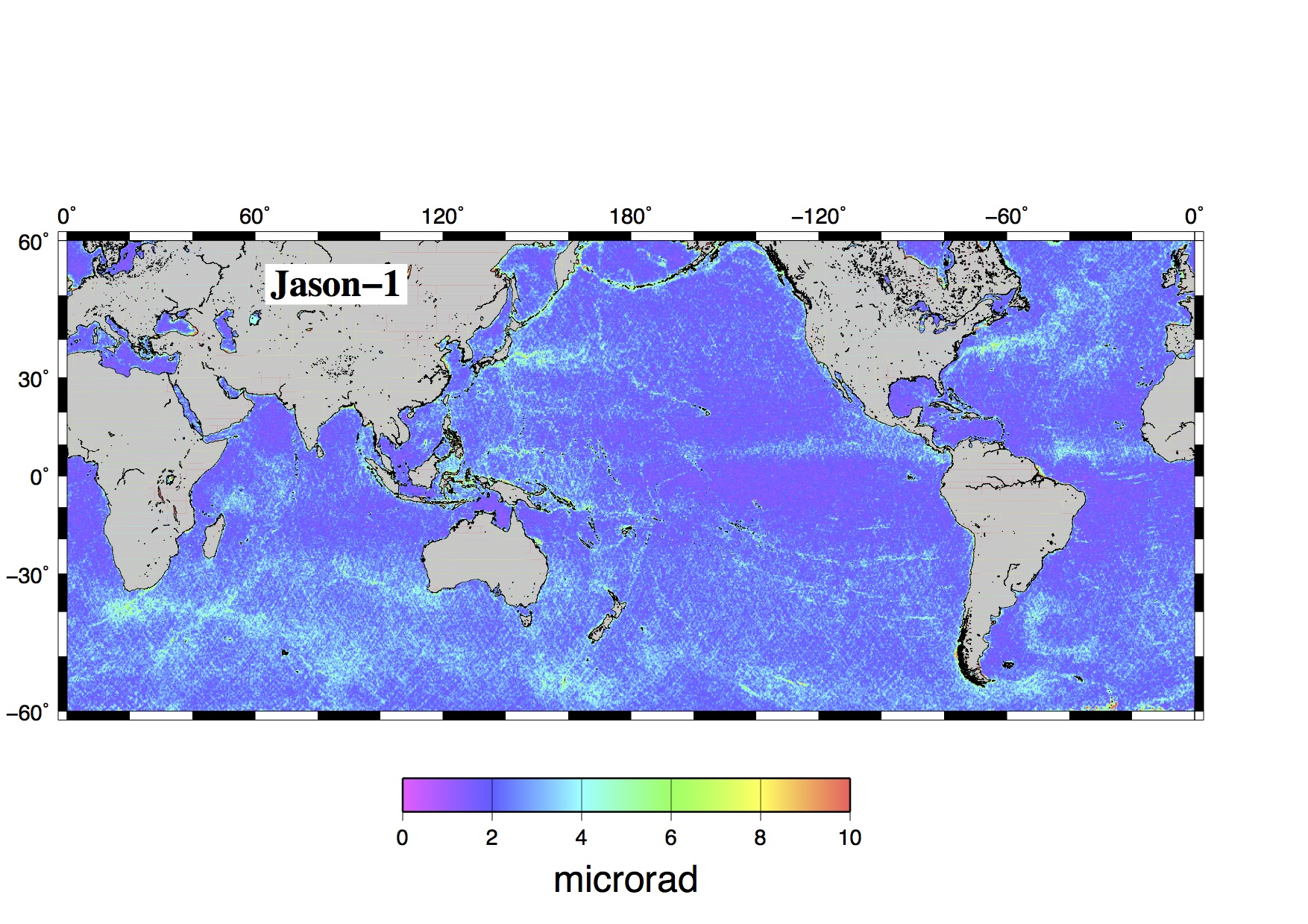 jason w.r.t. V21 - 2par